Школа здоровья
Тема: «Глаза – главные помощники человека»
Два братца через дорогу живут, друг друга не видят.
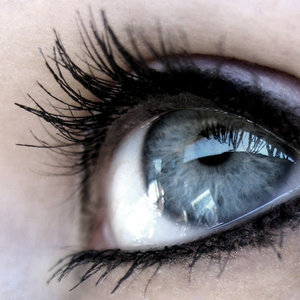 ОРЁЛ
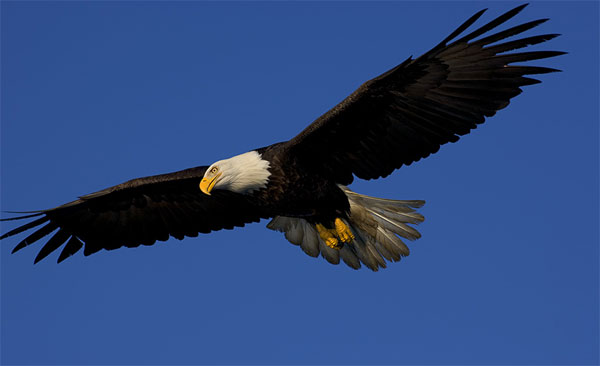 СОВА
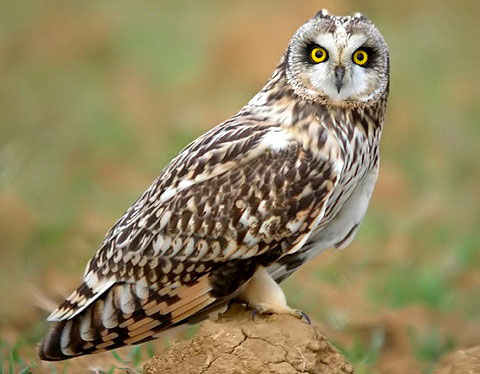 Цвет глаз
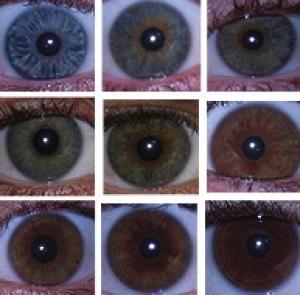 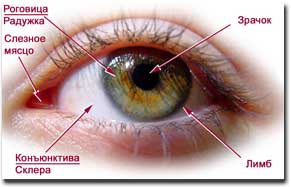 Опыт со светом
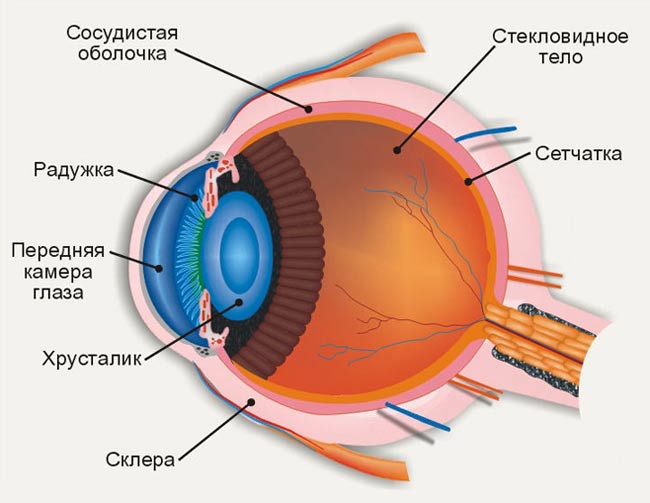 Под мостом – мостищем, под соболем  - соболищем два соболька разыгрались.
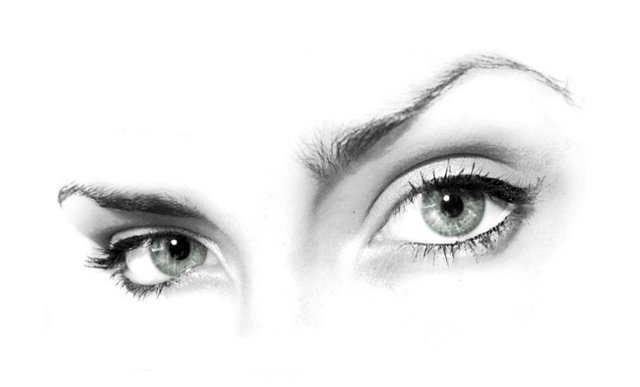 Для чего нужны слёзы?
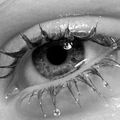 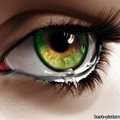 Гимнастика для глаз
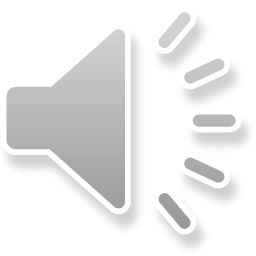 Игра  «Полезно вредно»
Правила бережного отношения к зрению.
Мойте глаза каждый день.
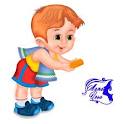 Правила бережного отношения к зрению
Смотреть телевизор не более 1-1,5 часов в день
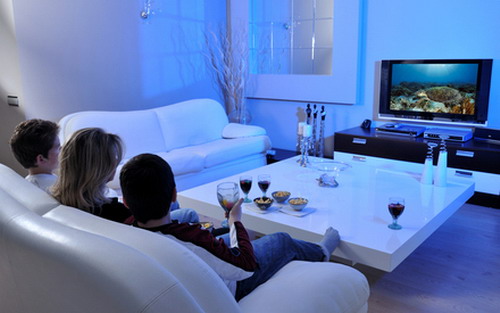 3 метра
Правила бережного отношения к зрению
Не читайте лёжа.
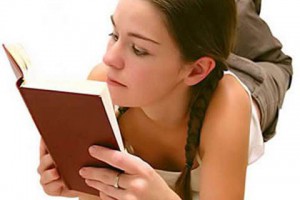 Не читайте в транспорте.
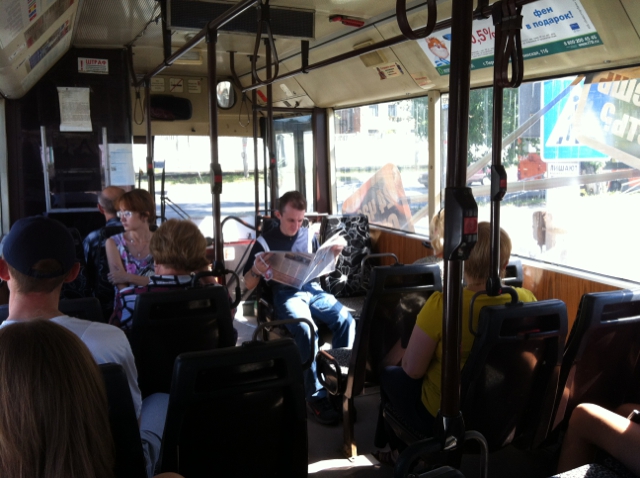 Оберегайте глаза от попадания в них инородных предметов.
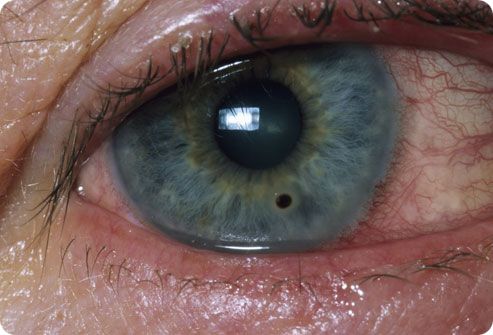 При чтении  и письме свет должен освещать страницу слева.
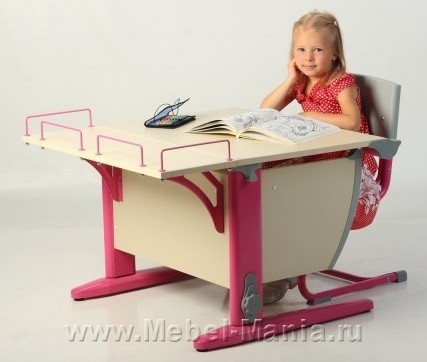 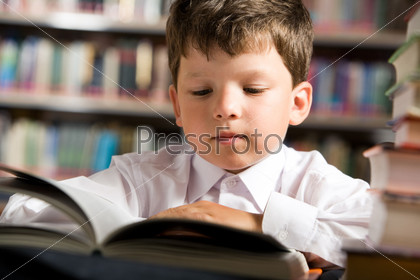 Расстояние от глаз до текста должно быть 30-35 см.
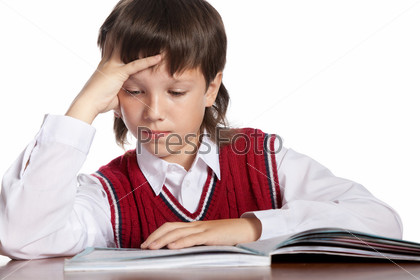 Употребляйте в пищу достаточное количество растительных продуктов (морковь, лук, петрушку, помидоры, сладкий перец).
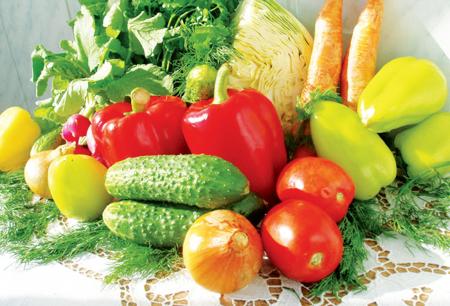